Mathematik 10 Abels
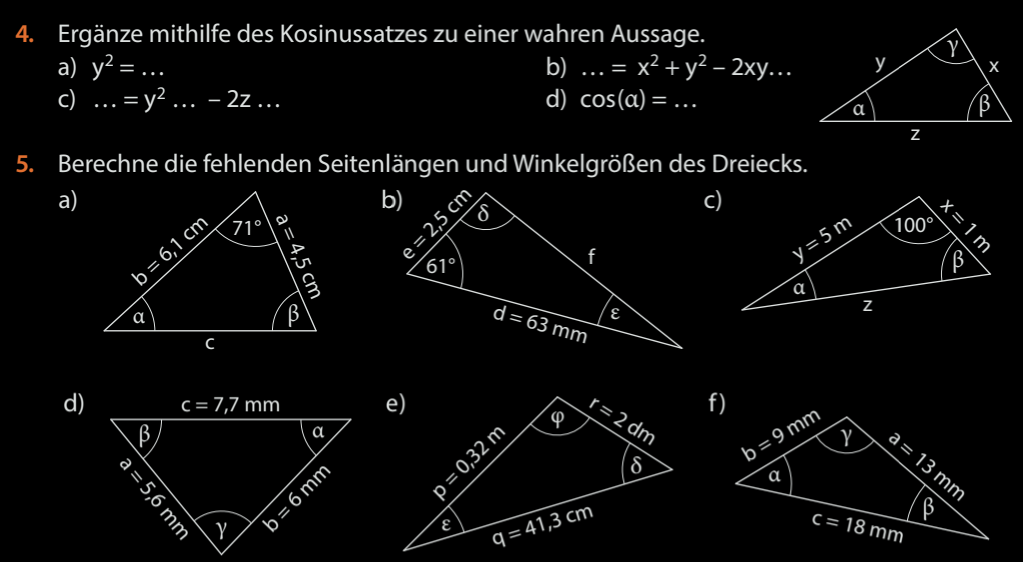 Können wir aus Sinus und Cosinus auch eine Funktion machen?
Einheitskreis
Fun109
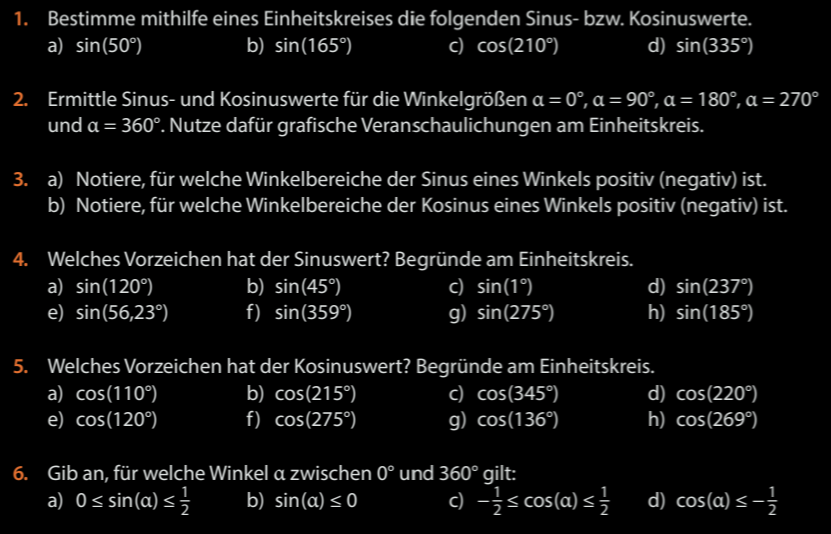 Fun109
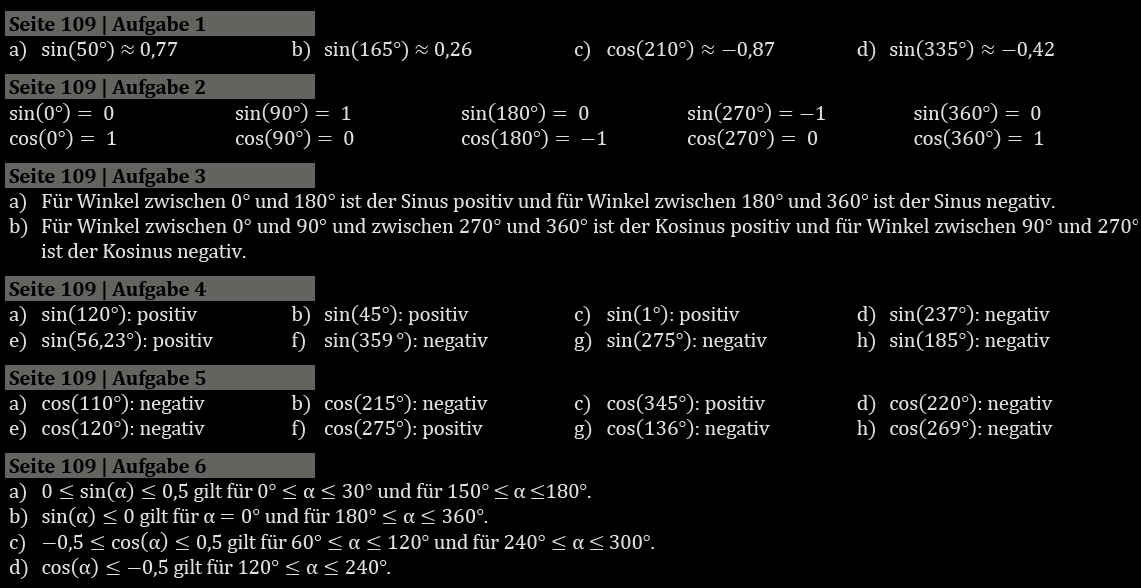 Periode: 360°
Amplitude: 1
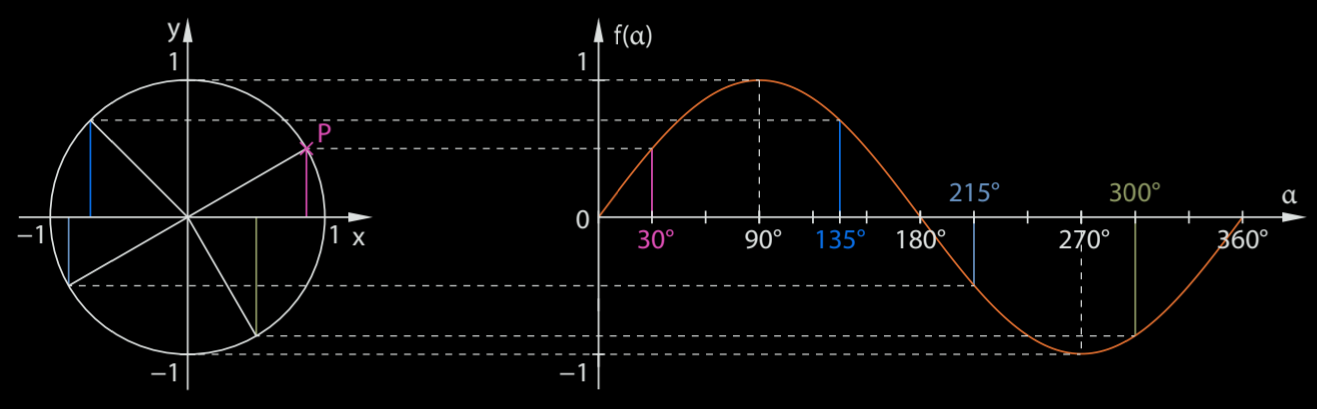 Fun110
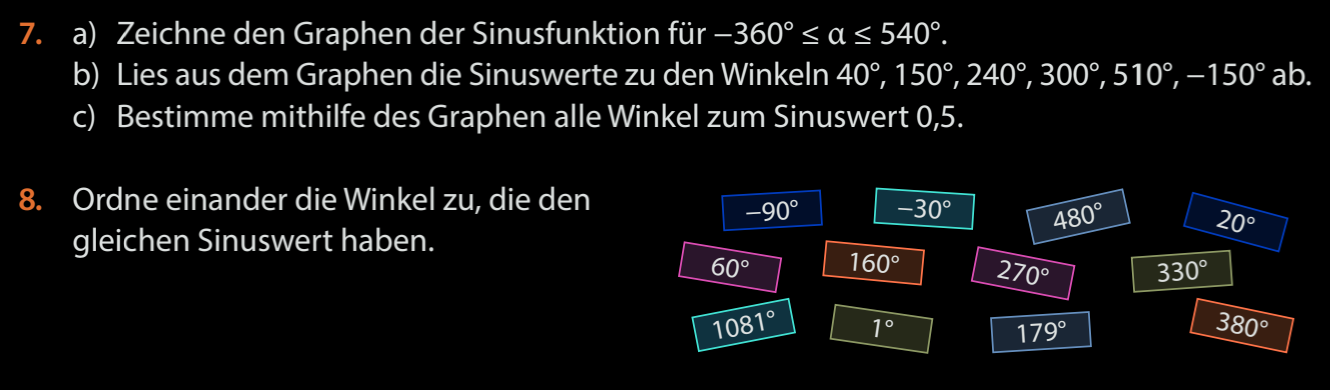 Fun110
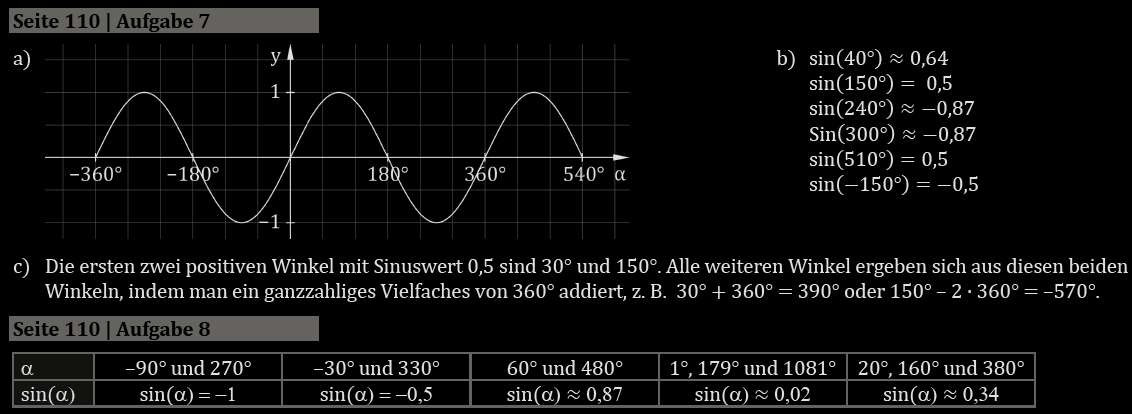 Periode: 360°
Amplitude: 1
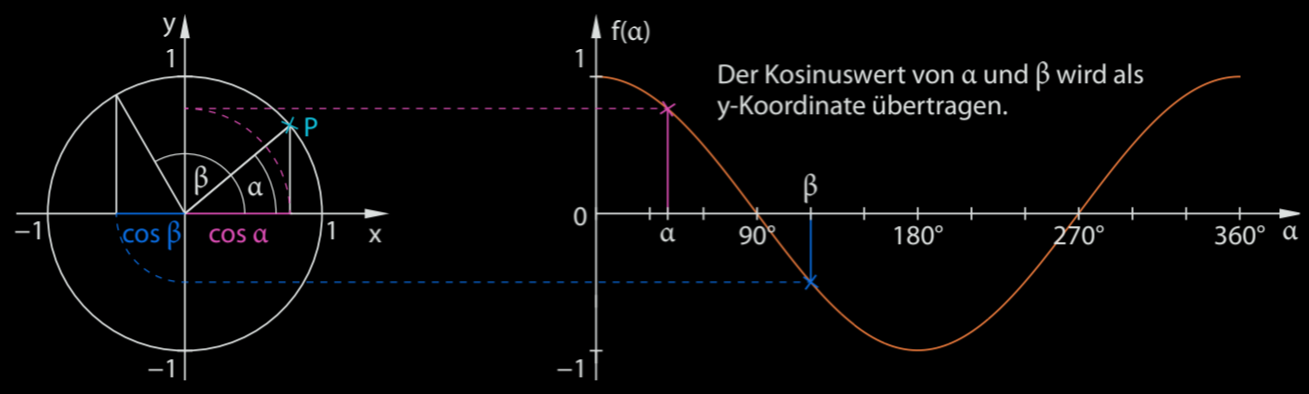 Fun111
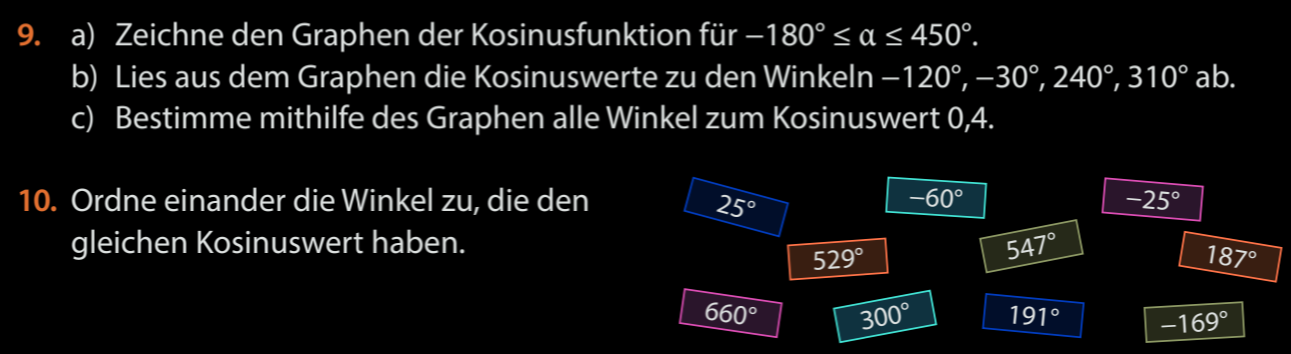 Fun111
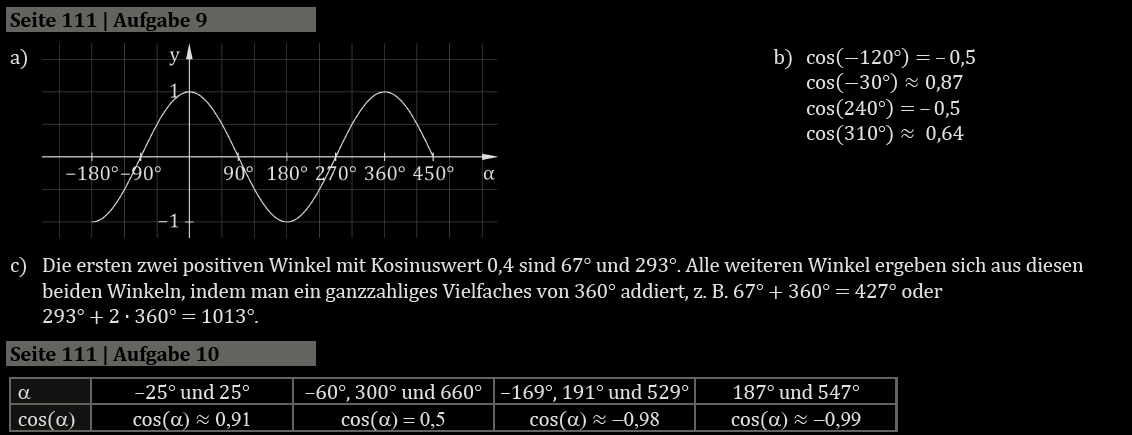 Fun112
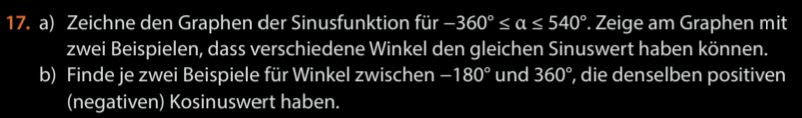